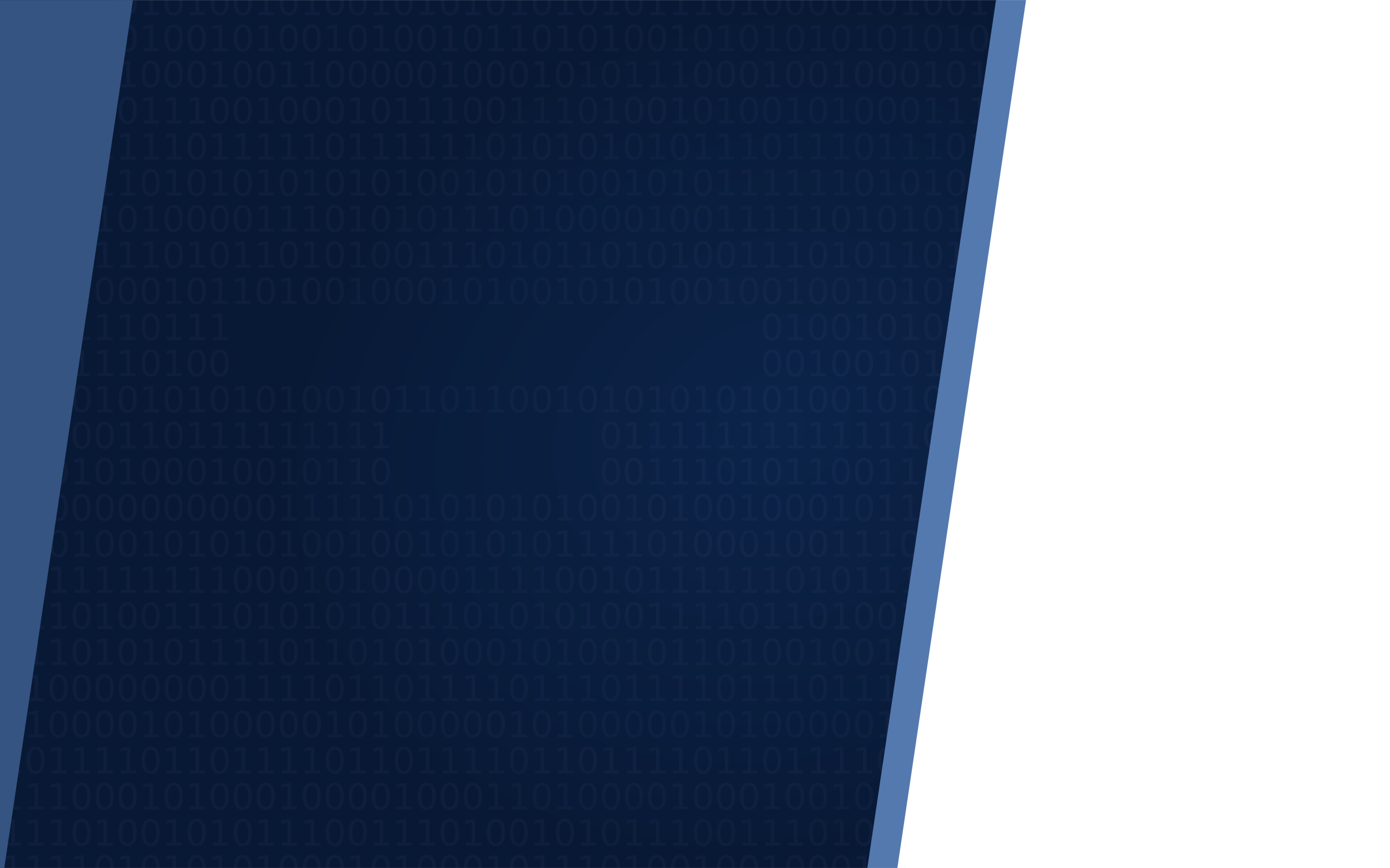 4
Introduction
CS/COE 0449Introduction toSystems Software
to C
wilkie
(with content borrowed from Vinicius Petrucciand Jarrett Billingsley)
Spring 2019/2020
Overview of C
What You C is What You Get
CS/COE 0449 – Spring 2019/2020
2
C: The Universal Assembly Language
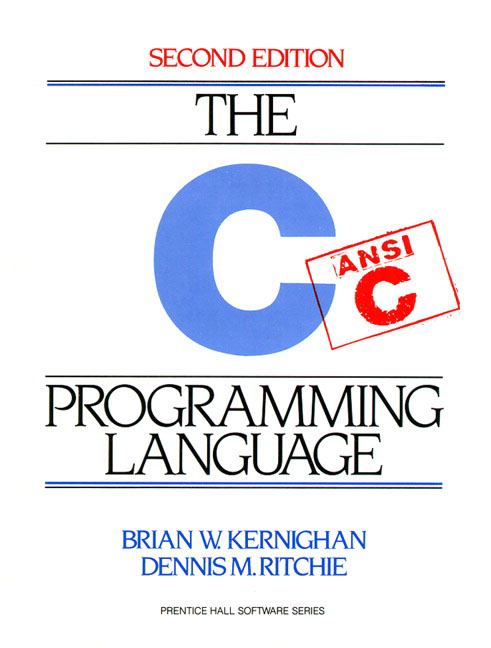 C is not a “very high-level” language, nor a “big” one, and is not specialized to any particular area of application. But its absence of restrictions and its generality make it more convenient and effective for many tasks than supposedly more powerful languages.
— Kernighan and Ritchie

Allows writing programs to exploit underlying features of the architecture – memory management, special instructions, parallelism.
CS/COE 0449 – Spring 2019/2020
3
C: Relevance
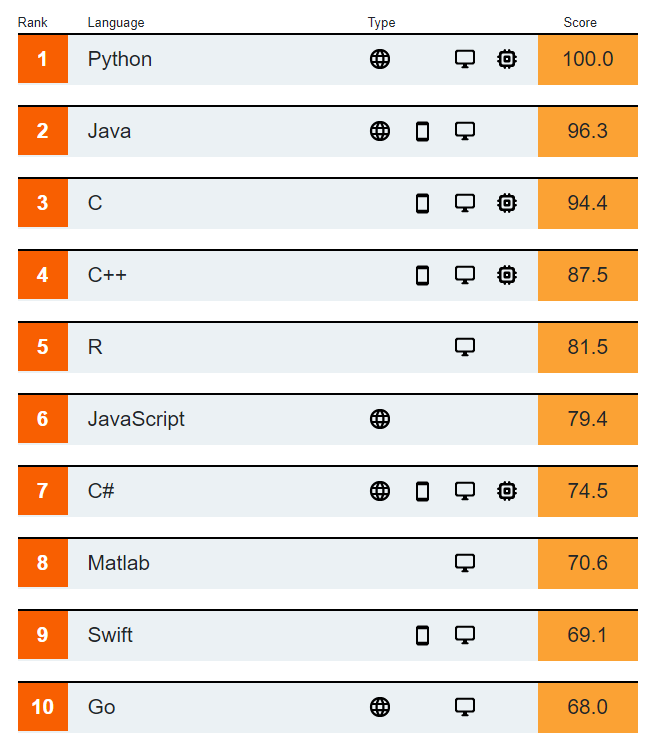 From IEEE Spectrum:
https://spectrum.ieee.org/static/interactive-the-top-programming-languages-2019

Still relatively popular…
Lots of legacy code.
Lots of embedded devices.
Python, Java, R, JS are all written in C.
CS/COE 0449 – Spring 2019/2020
4
Compilation
C is a compiled language.
Code is generally converted into machine code.
Java, by contrast, indirectly converts to machine code using a byte-code.
Python, by contrast to both, interprets the code.

The difference is in a trade-off about when and how to create a machine-level representation of the source code.

A general C compiler will typically convert *.c source files into an intermediate *.o object file. Then, it will link these together to form an executable.
Assembly is also part of this process, but it is done behind the scenes.
You can have gcc (a common C compiler) spit out the assembly if you want!
CS/COE 0449 – Spring 2019/2020
5
Compilation: Simple Overview – Step 1
The compiler takes source code (*.c files) and translates them into machine code.

This file is called an “object file” and is just potentially one part of your overall project.

The machine code is not quite an executable.
This object file is JUST representing the code for that particular source file.
You may require extra stuff provided by the system elsewhere.
/\/\/\/\/\/\/\/\/\/\/\/\/\/\/\/\/\/\/\/\/\/\/\/\/\/\/\/\/\/\/\/\/\/\/\/\/\/\/\/\/\/\/\/\/\/\/\/\/\/\/\/\/\/\/\/\/\/\/\/\/\/\/\/\/\/\/\/\/\/\/\/\/\/\/\/\/\/\/\/\/\/\/\/\/\/\/\/\/\/\/\/\/\/\/\/\/\/\/\/\/\/\/\/\/\/\/\/\/\/\/\/\/\/\/\/\/\/\/\/\/\/\/\/\/\/\/
01010101010001010010010100101001010010010010100101011010100101010111010101111110100101010010101000101001010100100101001011010100101100101010010101001010010101000101010010101001010001010101110101010100111010011101001000101011101010
compile
hello.c
hello.o
CS/COE 0449 – Spring 2019/2020
6
Compilation: Simple Overview – Step 2
You may have multiple files.
They may reference each other.
For instance, one file may contain certain common functionality and then this is invoked by your program elsewhere.

You break your project up into pieces similarly to your Java programs.

The compiler treats them independently.
/\/\/\/\/\/\/\/\/\/\/\/\/\/\/\/\/\/\/\/\/\/\/\/\/\/\/\/\/\/\/\/\/\/\/\/\/\/\/\/\/\/\/\/\/\/\/\/\/\/\/\/\/\/\/\/\/\/\/\/\/\/\/\/\/\/\/\/\/\/\/\/\/\/\/\/\/\/\/\/\/\/\/\/\/\/\/\/\/\/\/\/\/\/\/\/\/\/\/\/\/\/\/\/\/\/\/\/\/\/\/\/\/\/\/\/\/\/\/\/\/\/\/\/\/\/\/
01010101010001010010010100101001010010010010100101011010100101010111010101111110100101010010101000101001010100100101001011010100101100101010010101001010010101000101010010101001010001010101110101010100111010011101001000101011101010
/\/\/\/\/\/\/\/\/\/\/\/\/\/\/\/\/\/\/\/\/\/\/\/\/\/\/\/\/\/\/\/\/\/\/\/\/\/\/\/\/\/\/\/\/\/\/\/\/\/\/\/\/\/\/\/\/\/\/\/\/\/\/\/\/\/\/\/\/\/\/\/\/\/\/\/\/\/\/\/\/\/\/\/\/\/\/\/\/\/\/\/\/\/\/\/\/\/\/\/\/\/\/\/\/\/\/\/\/\/\/\/\/\/\/\/\/\/\/\/\/\/\/\/\/\/\/
10010101000101010010101001010001010101110101010100111010011101001000101011101010010101010100010100100101001010010100100100101001010110101001010101110101011111101001010100101010001010010101001001010010110101001011001010100101010010
compile
compile
hello.c
hello.o
util.c
util.o
CS/COE 0449 – Spring 2019/2020
7
Compilation: Simple Overview – Step 3
Then, each piece is merged together to form the executable.
This process is called linking.
The name refers to how the references to functions, etc, between files are now filled in.
Before this step… it is unclear where functions will end up in the final executable.
Keep this in mind as we look at memory and pointers later!
/\/\/\/\/\/\/\/\/\/\/\/\/\/\/\/\/\/\/\/\/\/\/\/\/\/\/\/\/\/\/\/\/\/\/\/\/\/\/\/\/\/\/\/\/\/\/\/\/\/\/\/\/\/\/\/\/\/\/\/\/\/\/\/\/\/\/\/\/\/\/\/\/\/\/\/\/\/\/\/\/\/\/\/\/\/\/\/\/\/\/\/\/\/\/\/\/\/\/\/\/\/\/\/\/\/\/\/\/\/\/\/\/\/\/\/\/\/\/\/\/\/\/\/\/\/\/
01010101010001010010010100101001010010010010100101011010100101010111010101111110100101010010101000101001010100100101001011010100101100101010010101001010010101000101010010101001010001010101110101010100111010011101001000101011101010
/\/\/\/\/\/\/\/\/\/\/\/\/\/\/\/\/\/\/\/\/\/\/\/\/\/\/\/\/\/\/\/\/\/\/\/\/\/\/\/\/\/\/\/\/\/\/\/\/\/\/\/\/\/\/\/\/\/\/\/\/\/\/\/\/\/\/\/\/\/\/\/\/\/\/\/\/\/\/\/\/\/\/\/\/\/\/\/\/\/\/\/\/\/\/\/\/\/\/\/\/\/\/\/\/\/\/\/\/\/\/\/\/\/\/\/\/\/\/\/\/\/\/\/\/\/\/
11101001010100101010001010010101001001010010110101001011001010100101010010100101010001010100101010010100010101011101010101001110100111010010001010111010100101010101000101001001010010100101001001001010010101101010010101011101010111
link
compile
compile
hello.c
hello.o
util.c
hello
10010101000101010010101001010001010101110101010100111010011101001000101011101010010101010100010100100101001010010100100100101001010110101001010101110101011111101001010100101010001010010101001001010010110101001011001010100101010010
10010101000101010010101001010001010101110101010100111010011101001000101011101010010101010100010100100101001010010100100100101001010110101001010101110101011111101001010100101010001010010101001001010010110101001011001010100101010010
util.o
stdio.o
External Libraries
CS/COE 0449 – Spring 2019/2020
8
It's just a grinder.
In summary:
Some compilers output assembly and rely on an assembler to produce machine code
/\/\/\/\/\/\/\/\/\/\/\/\/\/\/\/\/\/\/\/\/\/\/\/\/\/\/\/\/\/\/\/\/\/\/\/\/\/\/\/\/\/\/\/\/\/\/\/\/\/\/\/\/\/\/\/\/\/\/\/\/\/\/\/\/\/\/\/\/\/\/\/\/\/\/\/\/\/\/\/\/\/\/\/\/\/\/\/\/\/\/\/\/\/\/\/\/\/\/\/\/\/\/\/\/\/\/\/\/\/\/\/\/\/\/\/\/\/\/\/\/\/\/\/\/\/\/
compiler !!!
plop
bloop
hello.c
These days, it's common for the compiler itself to produce machine code, or some kind of platform-independent assembly code
(typically: a bytecode)
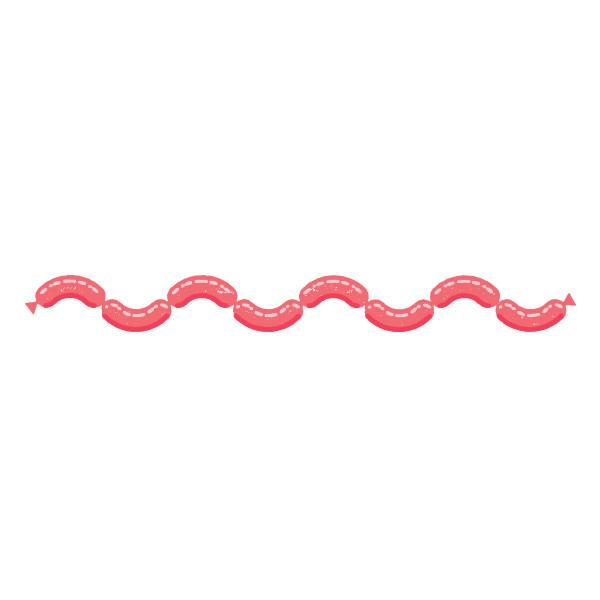 code goes in, sausage object files come out
9
Compilation vs. Interpretation
Python (interpreted)

Interpreter is written in some language (e.g. C) that is itself translated into machine code.

The Python source code is then executed as it is read by the interpreter. Usually slower.

Very portable! No reliance on hardware beyond the interpreter.
C (compiled)

Compiler + Linker translates code into machine code.

Machine code can be directly loaded by the OS and executed by the hardware. Fast!!

New hardware targets require recompilation in order to execute on those new systems.
CS/COE 0449 – Spring 2019/2020
10
Compilation vs. Virtual Targets (bytecode)
Java translates source to a “byte code” which is a made-up architecture, but it resembles machine code somewhat.
Technically, architectures could execute this byte code directly.
But these were never successful or practical.
Instead, a type of virtual machine simulates that pseudo-architecture. (interpretation)
Periodically, the fake byte code is translated into machine code.
This is a type of delayed compilation! Just-In-Time (JIT) compilation.

This is a compromise to either approach.
Surprisingly very competitive in speed.
I don’t think the JVM-style JIT is going away any time soon.
CS/COE 0449 – Spring 2019/2020
11
C vs. Java
From http://www.cs.princeton.edu/introcs/faq/c2java.html
CS/COE 0449 – Spring 2019/2020
12
C vs. Java
From http://www.cs.princeton.edu/introcs/faq/c2java.html
CS/COE 0449 – Spring 2019/2020
13
Hello World
// Includes the declaration of the printf function
#include <stdio.h>

// The main function first of your code to be executed
int main(void) {
  // The rules for printing strings are much like Java.
  // For instance, \n denotes a newline.
  printf("Hello World\n");

  // Returning a 0 is usually considered "successful"
  return 0;
}
CS/COE 0449 – Spring 2019/2020
14
C Dialects
You will see a lot of different styles of C in the world at large.
The syntax has changed very little.

There have been a few different standard revisions.
C89 – ANSI / ISO C
gcc –ansi –Wpedantic hello.c
C99 – Adds ‘complex’ numbers and single-line comments
gcc –std=c99 hello.c
C11 – Newer than 99 (laughs in Y2K bug) starts to standardize		Unicode and threading libraries.
gcc –std=c11 hello.c
C18 – Minor refinement of C11. The current C standard.
gcc –std=c18 hello.c

We will more or less focus on the C99 standard in our course.
I’ll try to point out some newer things if they are relevant.
CS/COE 0449 – Spring 2019/2020
15
The C Syntax
Nothing can be said to be certain, except death and C-like syntaxes.
CS/COE 0449 – Spring 2019/2020
16
The C Pre-Processor
The C language is incredibly simplistic.
To add some constrained complexity, there is a macro language.
This code does not get translated to machine code, but to more code!
#include "hello.h" // Just dumps the local file to this spot.
#include <stdio.h> // Same thing, but from a system path.

#define DEBUG 0    // Just a simple text replace

#if ( DEBUG )      // Conditionally compiles certain code
	…
#else
	…
#endif
17
The “main” function
// File includes go at the top of the file:
#include <stdio.h>

// The main function first of your code to be executed
// The void is used when there are no arguments.
// We will look at traditional command-line arguments later.
int main(void) {
  // Programs return an int (a word) to reflect errors.
  // Returning a 0 is usually considered "successful"
  return 0;
}
18
Declaring variables
int main(void) {  // Variables are declared within functions, generally  // at the top. Type followed by name.  // They are optionally initialized using an ‘=‘  int n = 5;  // When they are not initialized, their value is  // arbitrary.  // Returning a 0 is usually considered "successful"  return 0;}
19
Casting
int main(void) {  // When you initialize, the given literal is coerced  // to that type.  int n = -50000;  // You can then coerce the value between variables.  // No matter how much nonsense it might be:  char smaller = n;  // You can explicitly cast the value, as well:
  unsigned int just_nonsense = (unsigned int)n;  return 0;}
20
Integer Sizes – Revisted: sizeof
#include <stdio.h>   // Gives us 'printf’
#include <stddef.h>  // Gives us the 'size_t' type

int main(void) {
  // The special 'sizeof' macro gives us the byte size
  // The 'size_t' type is provided by the C standard
  //    and is used whenever magnitudes are computed.
  size_t int_byte_size = sizeof(int);
  size_t uint_byte_size = sizeof(unsigned int);

  printf("sizeof(int): %lu\n", int_byte_size);
  printf("sizeof(unsigned int): %lu\n", uint_byte_size);

  return 0;
}
21
Integer Sizes – Revisted
#include <stdio.h>   // Gives us 'printf’

int main(void) {
  printf("sizeof(x):    (bytes)\n");
  printf("char:         %lu\n", sizeof(char));
  printf("short:        %lu\n", sizeof(short));
  printf("int:          %lu\n", sizeof(int));
  printf("unsigned int: %lu\n", sizeof(unsigned int));
  printf("long:         %lu\n", sizeof(long));
  printf("float:        %lu\n", sizeof(float));
  printf("double:       %lu\n", sizeof(double));
  return 0;
}
22
Integers: Python vs. Java vs. C
C: int 
integer type that target processor works with most efficiently
For modern C, this is generally a good-enough default choice.
Only guarantee: 
sizeof(long long) ≥ sizeof(long) ≥ sizeof(int) ≥ sizeof(short)
Also, short >= 16 bits, long >= 32 bits
All could be 64 bits
Impacts portability between architectures
CS/COE 0449 – Spring 2019/2020
23
[Speaker Notes: C: The actual size of integer types varies by implementation. The only guarantee is that the long long is not smaller than long, which is not smaller than int, which is not smaller than short. Also, int should be the integer type that the target processor is most efficient working with. This allows great flexibility: for example, all types can be 64-bit.]
Constants
const float PI = 3.1415; // not a great approximation :)

int main(void) {
  // You can use constants in the place of literals:
  float angle = PI * 2.0;

  // But, you cannot implicitly modify them:
  PI = 3.0; // EVEN WORSE approximation NOT ALLOWED!

  return 0;
}

example.c: In function 'main’:
example.c:8:6: error: assignment of read-only variable 'PI'
24
Enumerations
#include <stdio.h>

enum { CS445, CS447, CS449 };

int main(void) {
  // You can use enums like constants:
  int my_class = CS449;

  // They are assigned an integer starting from 0.
  printf("%d\n", my_class);  // Prints 2

  return 0;
}
25
Operators: Java stole ‘em from here
int main(void) {
  int a = 5, b = -3, result; // assignment

  // Note: parentheses help group expressions:
  result = a + b + (a - b);  // add, subtract
  result = a * b / (a % b);  // multiply, divide, modulo
  result = a & b | ~(a ^ b); // and, or, complement, xor
  result = a << b;           // left shift
  result = a >> b;           // right shift

  return 0;
}
26
Augmented Operators
int main(void) {
  int a = 5, b = -3;

  a += b;  // +=, -= (same as: a = a + b)
  a *= b;  // *=, /=, %= (ditto: a = a * b)
  a &= b;  // &=, |=, ^= (no ~= since it is a unary op)
  a <<= b; // <<=, >>=
  a++;     // increment (same as: a = a + 1)
  a--;     // decrement (ditto: a = a – 1)

  return 0;
}
27
Expressions: an expression of frustration!!
char a = 0x76;                        short b = 0x5610;
c = (a & b) // what type is the result?
C often coerces (implicitly casts) integers when operating on them.

To remove ambiguity, expressions, such as (a & b), result in a type that most accommodates that operation.

Specifically, C will coerce all inputs of binary operators to at leastan int type.
You’ll find that “this is weird, but consistent” is C’s general motto
printf("%lu\n", sizeof(a & b));     // prints 4
CS/COE 0449 – Spring 2019/2020
28
The C Syntax: Control Flow
Once you C the program, you can BE the program.
CS/COE 0449 – Spring 2019/2020
29
Controlling the flow: an intro to spaghetti
int main(void) {
  int a = 5, b = -3;

  if (a >= 5) {   // A traditional Boolean expression
    printf("A\n");
  }
  else // No need for { } with a single statement
    printf("B\n");
    printf("Always happens!\n") // <-- Why { } are good

  return 0;
}
CS/COE 0449 – Spring 2019/2020
30
Controlling the flow: Boolean Expressions
C does not have a Boolean type!
However, the C99 and newer standard library provides one in <stdbool.h>
The Boolean expressions are actually just an int type.
It is just the general, default type. Weird but consistent, yet again!
int a = 5, b = -3, result;

result = a <= b; // 0 when false, non-0 when true
result = a > b;  // typical comparisons: >=, <=, >, <
result = a == b; // like Java, equality is two equals
result = a != b; // inequality, again, works like Java
CS/COE 0449 – Spring 2019/2020
31
Controlling the flow: Putting it Together
if statements therefore take an int and not a Boolean, as an expression.
If the expression is 0 it is considered false.
Otherwise, it is considered true.
if (0) {    // Always false
    printf("Never happens.\n");
  }

  if (-64) {  // Always true
    printf("Always happens.\n");
  }
CS/COE 0449 – Spring 2019/2020
32
Throwing us all for a loop
Most loops (while, do) work exactly like Java.	
Except, of course, the expressions are int typed, like if statements.

For loops only come in the traditional variety:
for (initialization; loop invariant; update statement)
C89 does not allow variable declaration within:
ERROR:  for (int i = 0; i < 10; i++) …
However, C99 and newer does allow this. Please do it.

Loops have special statements that alter the flow:
continue will end the current iteration and start the next.
break will exit the loop entirely.
CS/COE 0449 – Spring 2019/2020
33
Loop Refresher: While, Do-While, For Loops
int main(void) {
  int i = 0;
  while (i < 10) {     // Each loop here is equivalent
    i++;
  }

  i = 0;
  do {                 // Do loops guarantee one invocation
    i++;
  } while (i < 10);    // Note the semi-colon!

  for (i = 0; i < 10; i++) {
  }

  return 0;
}
34
Taking a break and switching it up
The switch statement requires proper placement of break to work properly.
Starts at case matching expression and follows until it sees a break .
It will “fall through” other case statements if there is no break between them.









Sometimes fall through is used on purpose... but it’s a bug 99% of the time :/
switch (character) {
    case '+': … // Falls through (acts as '-' as well)
    case '-': … break;
    case '*': … break;
    default: … break; // When does not match any case
  }  // Note: unlike Java, cannot match strings!!
CS/COE 0449 – Spring 2019/2020
35
Control Flow: Summary
Note: a statement can be a { block }
Conditional Blocks:
if (expression) statement
if (expression) statementelse statement
The if statement can be chained:if (expression) statementelse if (expression) statementelse statement

Conventional Loops:
while (expression) statement
do  statementwhile (expression);
36
Control Flow: Summary
Note: a statement can be a { block }
For Loops:
for (statement; expression; statement) statement

continue;  // Skip to end of loop body
break;     // Exit loop regardless of state of the loop invariant


Switch:
switch (expression) {  case const1: statements  case const2: statements  default: statements}

break;     // Exit switch body (don’t fall through)
37
What’s your function?
int number_of_people(void) {
  return 3;
}

void news(void) {
  printf(”no news”);
}

int sum(int x, int y) {
	return x + y;
}
Familiar: Java is, once again, C-like

You declare the return type before the name.
void is used when there is nothing returned
It is also used to explicitly denote there being no arguments.
You SHOULD specify void instead of having an empty list.

Functions must be declared before they can be used.
We will look at how we divide functions up between files soon!
CS/COE 0449 – Spring 2019/2020
38
This is all the structure you get, kid
C gives us a very simple method of defining aggregate data types.
The struct keyword can combine several data types together:
struct Song {
    int lengthInSeconds;
    int yearRecorded;
  }; // Note the semi-colon!

  // You can declare a Song variable like so:
  struct Song my_song;
  my_song.lengthInSeconds = 512;
CS/COE 0449 – Spring 2019/2020
39
I don’t like all that typing… So I’ll… typedef it
To avoid typing the full name “struct Song” we can create a Song type instead.
The typedef keyword defines new types.
typedef struct {
    int lengthInSeconds;
    int yearRecorded;
  } Song; // Note Song is now written afterward!

  // You can declare a Song variable like so:
  Song my_song;
  my_song.lengthInSeconds = 512;
CS/COE 0449 – Spring 2019/2020
40
I don’t like all that typing… So I’ll… typedef it
You can also do this with integer types, for instance to define bool:

And enum types, although it won’t complain if you mix/match them:

Now, functions can better illustrate they take an enum value:
Though, it accepts any integer and, yikes, any enum value without complaint!
typedef int bool;
typedef enum { CS445, CS447, CS449 } Course;
void print_course(Course course) {
    switch (course) {
      case CS449: printf(”The best course: CS449!\n”);
    }
  }
41
CS/COE 0449 – Spring 2019/2020
That’s seriously all you get…
Unlike Java, C is not Object-Oriented and has no class instantiation.
That’s C++!
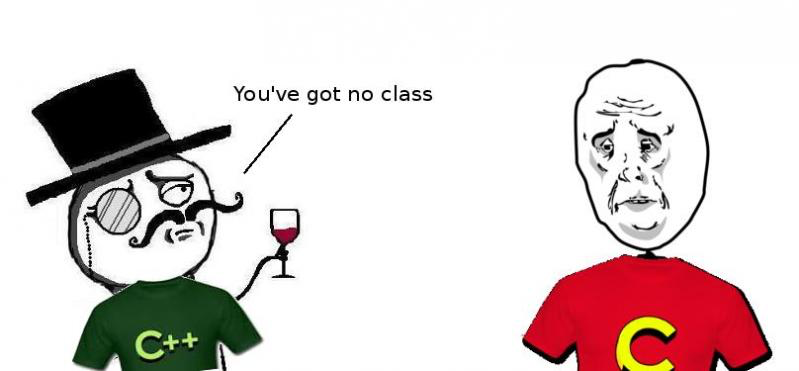 CS/COE 0449 – Spring 2019/2020
42
Garbage in, garbage out: initialization
As we saw earlier, variables don’t require initialization.

However, unlike Java, the variables do not have a default value.
Java will initialize integers to 0 if you do not specify.
C, on the other hand…


The default values for variables are undefined.
They could be anything.
The Operating System ultimately decides.
Generally, whatever memory is left over. Also known as “garbage.”

ALWAYS INITIALIZE YOUR VARIABLES
CS/COE 0449 – Spring 2019/2020
43
The trouble is stacking up on us!
#include <stdio.h>   // Gives us 'printf'
#include <stdlib.h>  // Gives us 'rand' which returns a random-ish int

void undefined_local() {
  int x;
  printf("x = %d\n", x);
}

void some_calc(int a) {
  a = a % 2 ? rand() : -a;
}

int main(void) {
  for (int i = 0; i < 5; i++) {
    some_calc(i * i);
    undefined_local();
  }
  return 0;
}
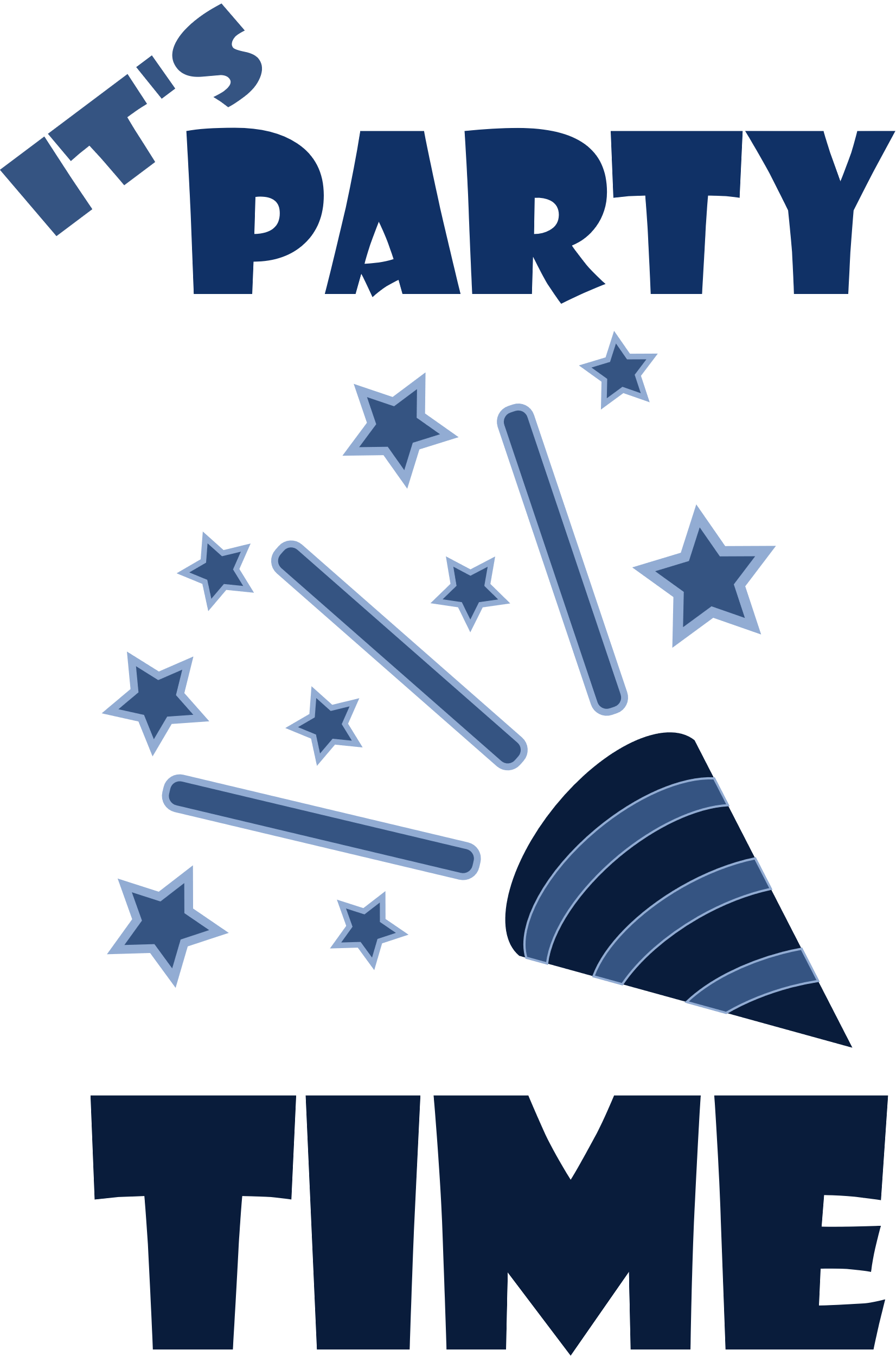 Output:

x = 0
x = 1804289383
x = -4
x = 846930886
x = -16
Q: Hmm. Where is the value for ‘x’ coming from? Why?
44
Where’s that data coming from??
Every variable and data in your program technically has a location in which it lives.

In the previous nonsense example, the “x” variable was sharing the same space as the “a” variable from the other function.
The section of incremental memory called the stack, in this specific case.
This is not defined behavior of the language, but rather the OS.

C does not impose many rules on how memory is laid out and used.
In fact, it gets right out of the way and lets you fall flat on your face.

Now, we will take a deeper dive into…      MEMORY
CS/COE 0449 – Spring 2019/2020
45